Vývoj dluhopisů u Nás a v evropě…
…aneb průvodce českého investora 2018

1. srpna 2018
Příběh z 1. srpna 2017
Dluhopisový trh je z krátkodobého pohledu v očekávání inflace a tedy rostoucích výnosů a snižujících se cen.

Akciové trhy jsou na historických maximech nebo mírně pod svými historickými maximy s tím, že klíčové ekonomiky jsou v dobré kondici.

Devizové trhy se potýkají s posilující korunou a oslabujícím eurem, respektive dolarem.

Alternativní investice ‒ komodity jsou rozkolísané, bez jasného trendu a rezidenční nemovitosti na svých historických maximech.
2
Příběh 1. srpna 2018
Dluhopisový trh – ceny dluhopisů poklesly přesně dle našeho očekávání a s rostoucími sazbami můžeme očekávat jejich další pokles a to především u dluhopisů s delší splatností. Na druhou stranu se u dluhopisů již pohybujeme v pozitivních výnosech.

Akciové trhy jsou na historických maximech nebo mírně pod svými historickými maximy s tím, že klíčové ekonomiky jsou v dobré kondici – to platí i z pohledu letošního roku – Amerika táhne, Evropa lehce tápe.

Devizové trhy se potýkají s posilující korunou a oslabujícím eurem respektive dolarem – koruna nám stačila posílit a oslabit přibližně na hodnoty z loňského léta – s rostoucími sazbami očekáváme posílení koruny – na druhou stranu není vyloučen přechodný pohyb opačným směrem.

Alternativní investice ‒ komodity jsou rozkolísané, bez jasného trendu a rezidenční nemovitosti na svých historických maximech.
3
Český dluhopisový trh v očekávání inflaceVývoj cen státních korunových dluhopisů se splatností 5 let za poslední dva roky
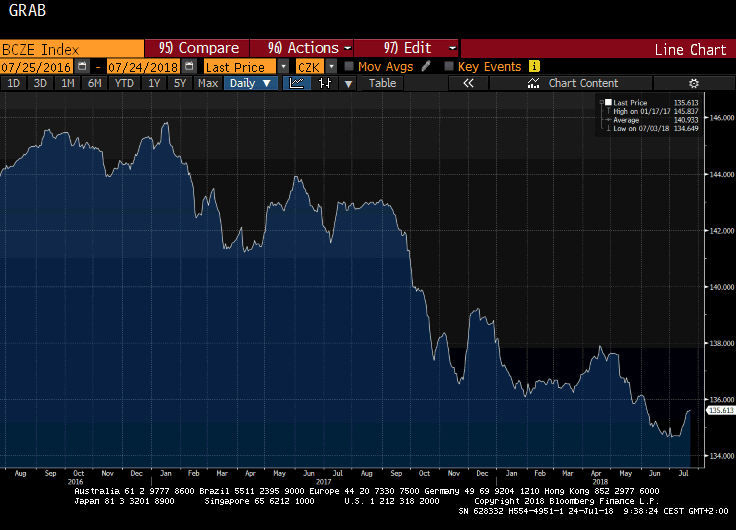 4
XXX
Příběh 1. srpna 2018
Dluhopisový trh – ceny dluhopisů poklesly přesně dle našeho očekávání a s rostoucími sazbami můžeme očekávat jejich další pokles a to především u dluhopisů s delší splatností. Na druhou stranu se u dluhopisů již pohybujeme v pozitivních výnosech.

Akciové trhy jsou na historických maximech nebo mírně pod svými historickými maximy s tím, že klíčové ekonomiky jsou v dobré kondici – to platí i z pohledu letošního roku – Amerika táhne, Evropa lehce tápe.

Devizové trhy se potýkají s posilující korunou a oslabujícím eurem respektive dolarem – koruna nám stačila posílit a oslabit přibližně na hodnoty z loňského léta – s rostoucími sazbami očekáváme posílení koruny – na druhou stranu není vyloučen přechodný pohyb opačným směrem.

Alternativní investice ‒ komodity jsou rozkolísané bez jasného trendu a rezidenční nemovitosti na svých historických maximech.
5
Akciové trhy pohled na EvropuEURO STOXX 50 posledních šest let
6
Akciové trhy pohled na USAS&P500 posledních šest let
7
Příběh 1. srpna 2018
Dluhopisový trh – ceny dluhopisů poklesly přesně dle našeho očekávání a s rostoucími sazbami můžeme očekávat jejich další pokles a to především u dluhopisů s delší splatností. Na druhou stranu se u dluhopisů již pohybujeme v pozitivních výnosech.

Akciové trhy jsou na historických maximech nebo mírně pod svými historickými maximy s tím, že klíčové ekonomiky jsou v dobré kondici – to platí i z pohledu letošního roku – Amerika táhne, Evropa lehce tápe.

Devizové trhy se potýkají s posilující korunou a oslabujícím eurem respektive dolarem – koruna nám stačila posílit a oslabit přibližně na hodnoty z loňského léta – s rostoucími sazbami očekáváme posílení koruny – na druhou stranu není vyloučen přechodný pohyb opačným směrem.

Alternativní investice ‒ komodity jsou rozkolísané bez jasného trendu a rezidenční nemovitosti na svých historických maximech.
8
EURCZKvývoj od opuštění intervenčního režimu ČNB
9
USDCZKdolar vykazuje podobný vývoj jako euro vůči koruně
10
Příběh 1. srpna 2018
Dluhopisový trh – ceny dluhopisů poklesly přesně dle našeho očekávání a s rostoucími sazbami můžeme očekávat jejich další pokles a to především u dluhopisů s delší splatností. Na druhou stranu se u dluhopisů již pohybujeme v pozitivních výnosech.

Akciové trhy jsou na historických maximech nebo mírně pod svými historickými maximy s tím, že klíčové ekonomiky jsou v dobré kondici – to platí i z pohledu letošního roku – Amerika táhne, Evropa lehce tápe.

Devizové trhy se potýkají s posilující korunou a oslabujícím eurem respektive dolarem – koruna nám stačila posílit a oslabit přibližně na hodnoty z loňského léta – s rostoucími sazbami očekáváme posílení koruny – na druhou stranu není vyloučen přechodný pohyb opačným směrem.

Alternativní investice ‒ komodity jsou rozkolísané bez jasného trendu a rezidenční nemovitosti na svých historických maximech.
11
Celý příběh vypadá ve zkratce zhruba takto…
Dluhopisový trh – postupující inflace, pozitivní výnosy do splatnosti.

Akciové trhy ‒ historická maxima pokračují, klíčové ekonomiky jsou v dobré kondici.

Devizové trhy – očekávání posílení koruny.

Alternativní investice ‒ bez jasného trendu, energetický sektor na vlně růstu, ropa na maximech, komodity rozkolísané, rezidenční nemovitosti na maximech.




…kam investovat a co je potřeba si v nejbližším období především ohlídat?
12
Vývoj evropských dluhopisůse splatností 5 až 7 let od roku 2013
13
Vývoj amerických státních dluhopisůse splatností 5 až 7 let od roku 2013
14
Vývoj českých státních dluhopisůse splatností 5 let za poslední dva roky
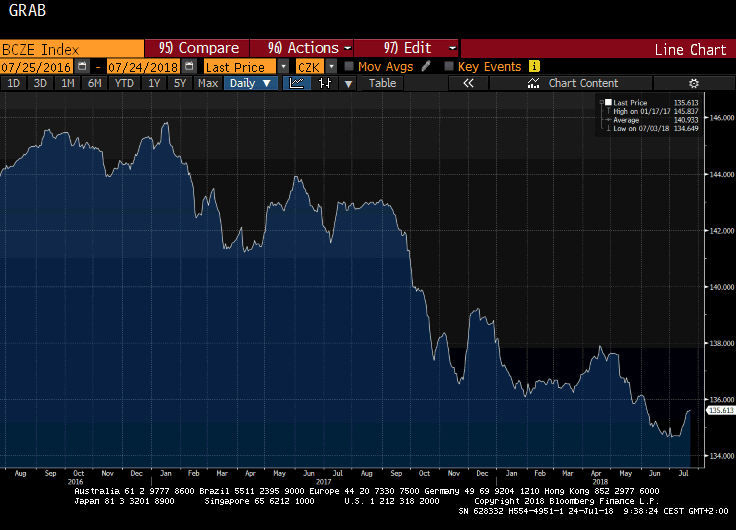 15
XXX
Vývoj evropských dluhopisůse splatností 5 až 7 let od roku 2013
16
Dnes, více než kdy jindy, by se český investor měl držet základních pravidel investování…
posoudit svůj individuální vztah k riziku, 

dostatečně rozložit riziko (diverzifikace portfolia) na jednotlivé třídy aktiv – dluhopisy, akcie, alternativy,

rozložit riziko v čase přes pravidelné investování, 

dodržovat investiční horizont u jednotlivých typů investic,

investovat v měně, ve které má očekávané budoucí výdaje, případně investovat do nástrojů, které měnové zajištění již samy poskytují. 



Balancovaný fond v českých korunách 
80:20, respektive 50:50 
je pro většinu investorů jednoduché a funkční řešení.
17